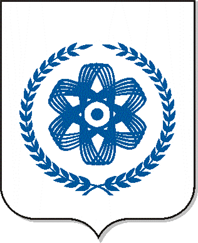 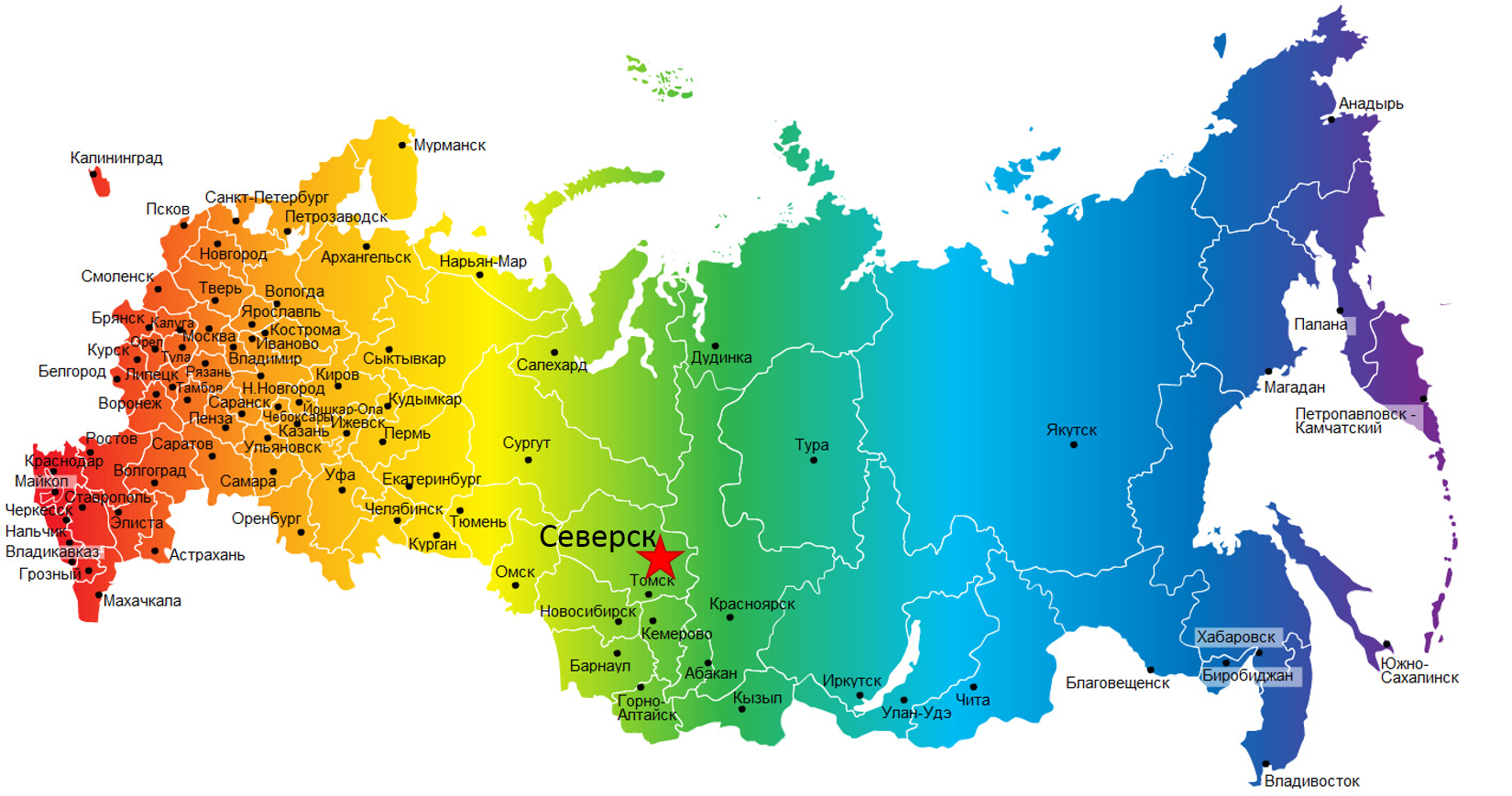 ОТЧЕТ ОБ ИСПОЛНЕНИИ БЮДЖЕТА
 ЗАТО СЕВЕРСК 
ЗА 2020 ГОД
ПАРАМЕТРЫ  БЮДЖЕТА ЗАТО СЕВЕРСК В 2020 ГОДУ
Уточненный 
план 2020 г.,
млн руб.
Откло-
нение,
млн руб.
Факт, 
2020 г.,
млн руб.
Первоначальный план 2020 г.,
млн руб.
ДОХОДЫ
ДОХОДЫ
ДОХОДЫ
ДОХОДЫ
+ 814,9 млн.руб.
-9,8
4 689,5
4 679,7
3 874,6
РАСХОДЫ
РАСХОДЫ
РАСХОДЫ
РАСХОДЫ
+885,8 млн.руб.
3 915,1
- 77,2
4 800,9
4 723,7
ДЕФИЦИТ
ДЕФИЦИТ
ДЕФИЦИТ
ДЕФИЦИТ
70,9 млн.руб.
+ 67,4
- 111,4
- 44,0
- 40,5
2
ДЕФИЦИТ И МУНИЦИПАЛЬНЫЙ ДОЛГ
Структура  и динамика муниципального долга ЗАТО Северск
Динамика дефицита бюджета за 2015-2020 годы
Коммерческие кредиты
Бюджетные кредиты
млн.руб.
Динамика расходов на обслуживание муниципального долга за 2015-2020 годы
Муниципальный долг на 01.01.2020 188,4 млн руб.
+61,2 млн руб.
млн руб.
Муниципальный долг 
на 01.01.2021 – 249,6 млн руб.
3
ИНТЕГРАЦИЯ БЮДЖЕТА ЗАТО СЕВЕРСК                                        В БЮДЖЕТНУЮ СИСТЕМУ
Бюджетная обеспеченность доходами на 1 жителя муниципальных образований Томской области
Исполнение консолидированного бюджета Томской области за 2020 год, млрд  руб.
Доходы
Среднее значение:
 62,0 тыс.руб.
Расходы
Дефицит
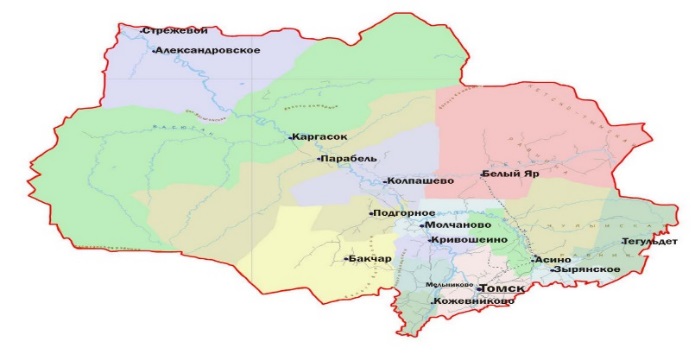 Федеральный бюджет
20 копеек
Между max и min значениями разница в 3,4 раза
Бюджет 
ЗАТО Северск
29 копеек
Зачисление налоговых доходов в бюджетную систему
4
Итоги реализации бюджетной и налоговой  политики
Сбалансированность бюджета ЗАТО Северск:
- муниципальное образование ЗАТО Северск обладает высокой долговой устойчивостью;
- на сокращение муниципального долга направлено 20,0 млн руб.
Обеспечена реализация мероприятий по предотвращению распространения новой коронавирусной инфекции 
На реализацию мероприятий направлено 18,1 млн руб., из них:
- в области ЖКХ – 1,6 млн руб.; 
- в области здравоохранения – 9,1 млн руб. (в том числе на организацию работы обсерватора - 7,2 млн руб.);
- приобретение дезинфицирующих средств и средств индивидуальной защиты для муниципальных учреждений  - 6,2 млн руб.
Снижение налоговой нагрузки в целях сохранения занятости населения в период пандемии  
- по налогу на имущество физических лиц предоставлена льгота в размере не более 50% собственникам коммерческой недвижимости при условии снижения ими арендной платы арендаторам, занятым наиболее пострадавших в период пандемии сферах деятельности; 
- по единому налогу на вмененный доход установлен пониженный размер налоговой ставки 7,5% для отдельных видов предпринимательской деятельности;
- по арендной плате предоставлена отсрочка по уплате до 2023 года
1
2
3
6
4
5
Исполнение бюджета программно-целевым способом 
18 программ, на которые приходится 93,2 % всех расходов бюджета ЗАТО Северск
Повышение уровня автоматизации:
Продолжена промышленная эксплуатация ИС «АЦК-Финансы»; 
«АЦК – Муниципальный заказ», «АЦК- Планирование».
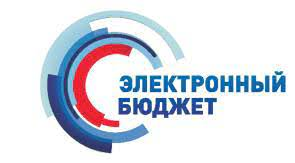 Обеспечение прозрачности бюджета и работа с населением:
размещение информации на официальном портале 
«Электронный бюджет»
- информирование населения в формате «Бюджет для граждан»
5
Итоги реализации бюджетной и налоговой  политики
Исполнение Указов Президента Российской Федерации от 7 мая 2012 года:
- от 07.05.2012 № 597 «О мероприятиях по реализации государственной социальной политики» повышена средняя заработная плата;






- от 07.05.2012 № 600 «О мерах по обеспечению граждан Российской Федерации доступным и комфортным жильем …» выплаты из бюджета получили 29 молодых семей; 
ремонт жилых помещений ветеранам ВОВ и вдовам участников ВОВ (89 чел.).
Динамика заработной платы педагогических работников 
за  2017-2020 годы
Исполнение Указа Президента Российской Федерации от 7 мая 2018 года  «О национальных целях и стратегических задачах развития Российской Федерации на период до 2024 года»:
7
6
Структура и динамика доходов
7
Динамика и структура налоговых доходов за 2020 год
млн руб.
Структура налоговых доходов в 2020 г.
Общая сумма налоговых доходов составила 1 005,1 млн руб.
Доля налоговых доходов в общем объеме доходов составила 21,5%
Темп роста к уровню 2019 года составил 103,6%
8
Динамика и структура неналоговых доходов за 2020 год
млн руб.
Структура неналоговых доходов в 2020 г.
Общая сумма неналоговых доходов составила 119,9 млн руб.
Доля неналоговых доходов в общем объеме доходов составила 2,5%
Темп роста к уровню 2019 г. составил 103,6%
9
Динамика и структура межбюджетных трансфертов за 2020 год
+42
-99
+42
млн.руб.
Структура МБТ от других бюджетов в 2020 г.
Общая сумма безвозмездных поступлений составила 3 560,9 млн руб.
Доля безвозмездных поступлений                    в общем объеме доходов составила 76%
Темп роста безвозмездных МБТ                    к уровню 2019 года составил 104,3%
10
Расходы бюджета по разделамфункциональной классификации
Объем расходов на 1 жителя
тыс.
руб.
11
Расходы бюджета по экономической структуре в 2020 г.
тыс.руб.
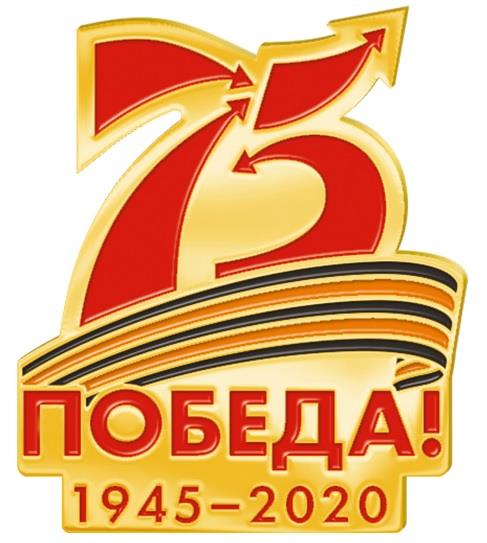 +4%
+12%
+6%
На празднование 
75-летия Победы направлено 2,2 млн руб.
Рост расходов на оплату труда за 2016-2020 годы
12
Расходы на «бюджет развития» и капитальный ремонт
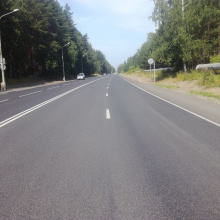 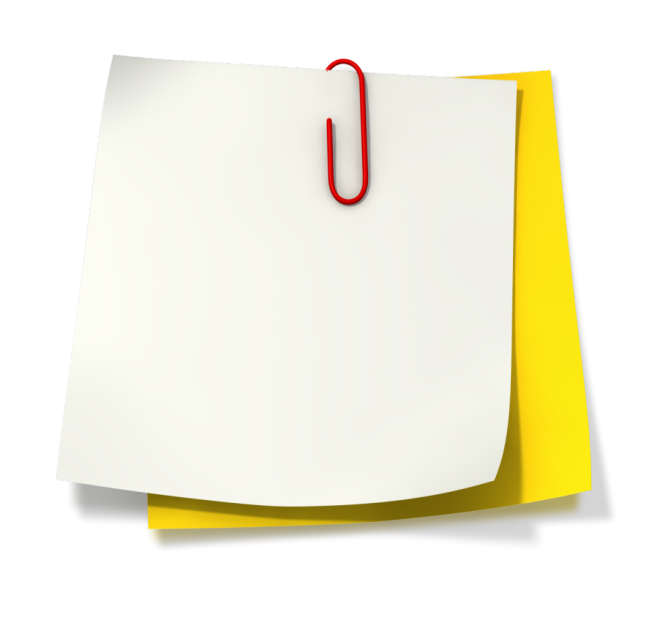 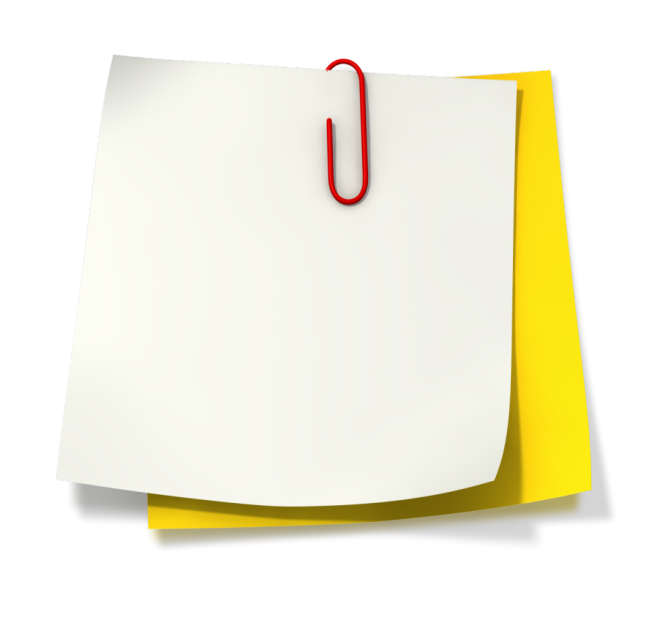 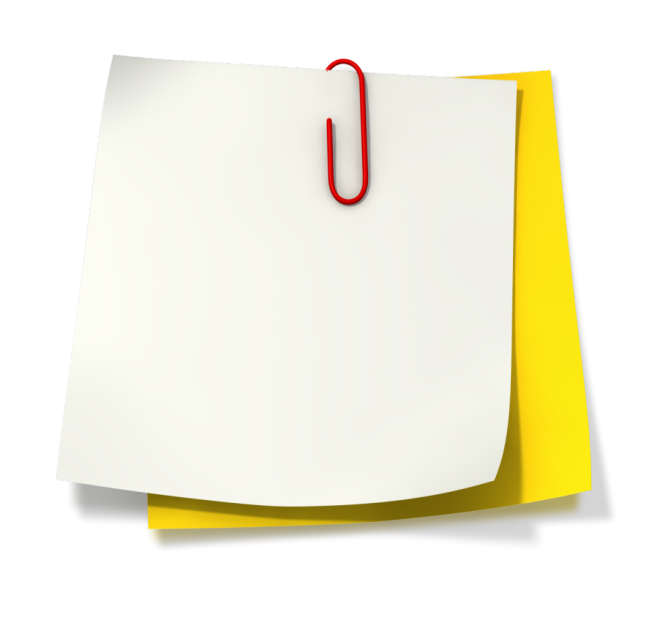 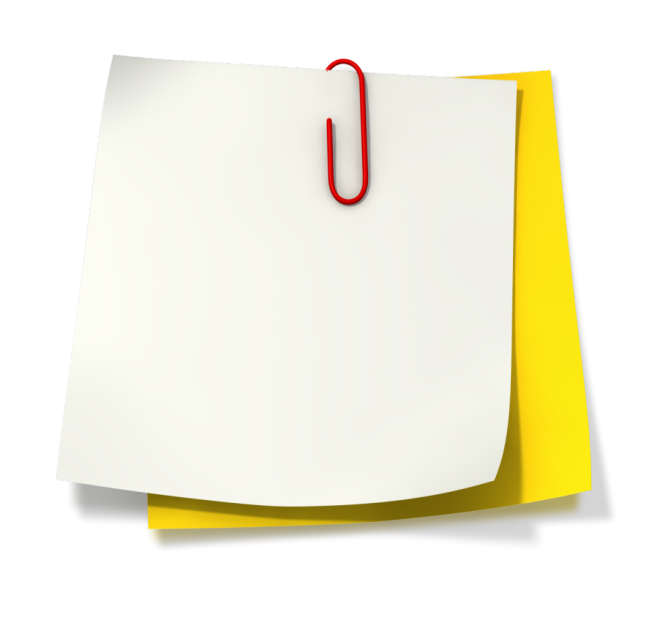 Капитальный ремонт автодороги ул.Северная в г.Северске
(100,3 млн руб.)
Капитальный ремонт кровли МБДОУ «Детский сад № 55»
(корпус № 2) 
(4,2 млн руб.)
Строительство муниципального общественного кладбища 
в г.Северске
(30,9 млн руб.)
Полигон ТБО в п.Самусь ЗАТО Северск Томской области (строительство)
(5,4 млн руб.)
13
Дорожная деятельность в ЗАТО Северск в 2020 году
Динамика объема ассигнований на дорожную деятельность 
за 2015-2020 годы
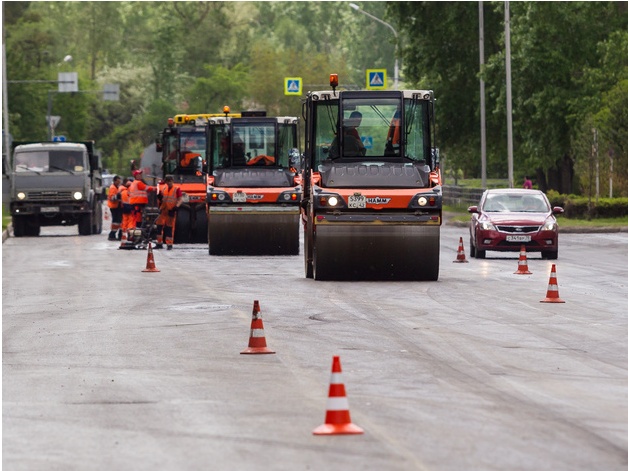 Общая сумма расходов составила 340,8 млн руб.
млн.руб.
Основные направления расходования средств  дорожного фонда:
Текущее содержание объектов улично-дорожной сети   64,2 млн руб.
Капитальный  ремонт и ремонт объектов улично-дорожной сети 177,1 млн руб. 
Затраты МБЭУ (заработная плата, коммунальные расходы, налоги) 83,8 млн руб.
Реализация мероприятий по повышению безопасности дорожного движения 8,3 млн руб.
отремонтировано 4,8 км дорог
нанесено 414 км дорожной разметки
приобретено и установлено 210 дорожных знака
14
Расходы бюджета в программно-целевом формате в 2020 году
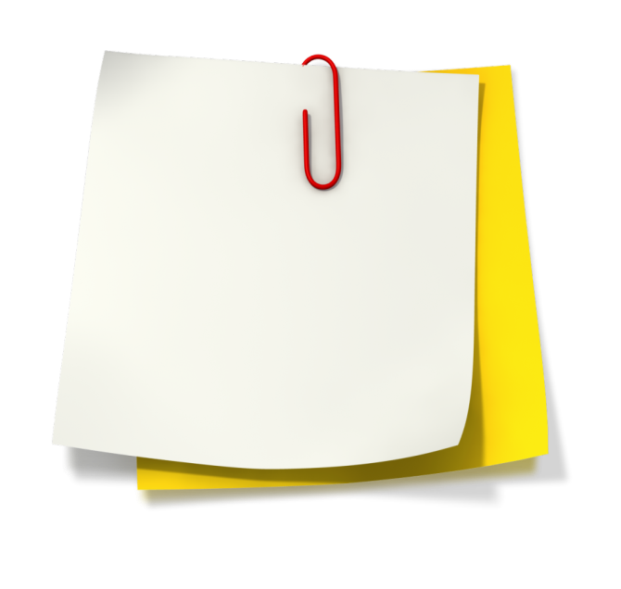 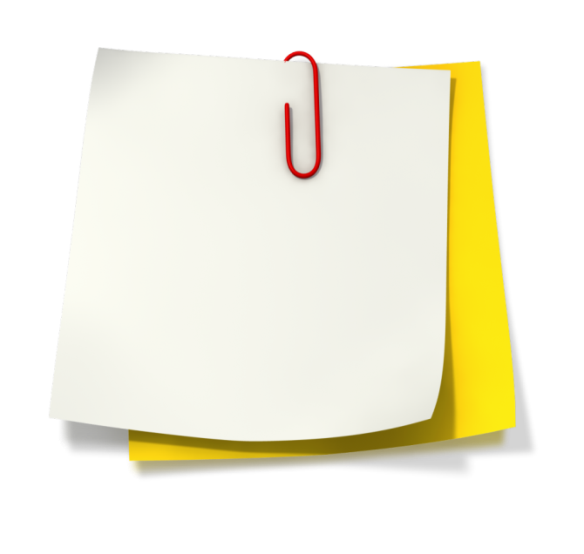 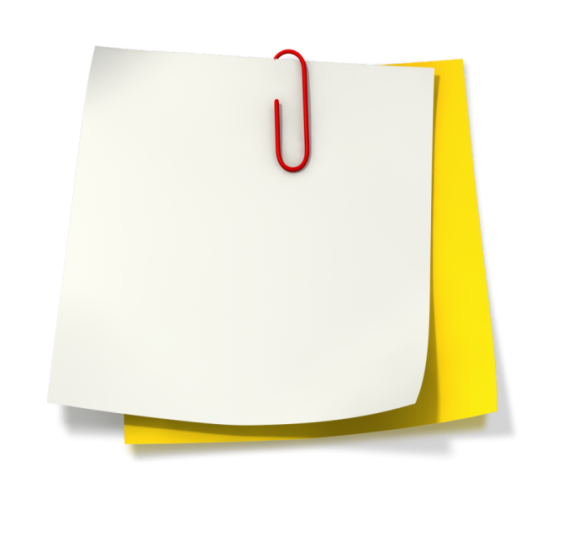 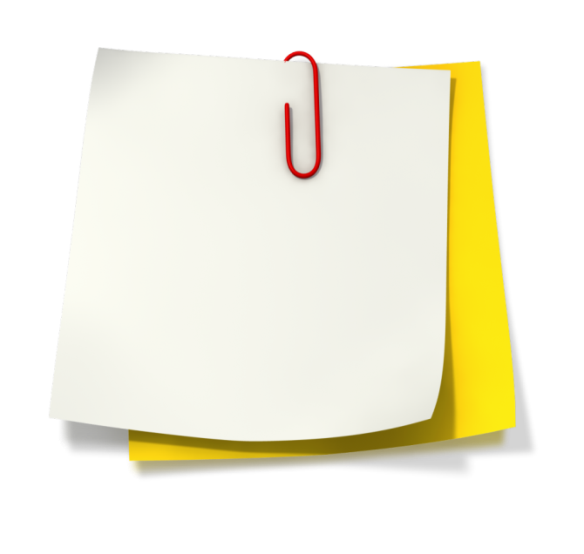 Совершенствование действующей системы муниципального управления
(119,7 млн руб.)
Городская среда и инженерная инфраструктура
(835,3 млн руб.)
Диверсификация экономики
(50,1 млн руб.)
Социальная инфраструктура
(3 395,9 млн руб.)
Развитие образования 
(2 286,1 млн руб.)
Улучшение качественного состояния объектов улично-дорожной сети, благоустройства и озеленения (553,1 млн руб.)
Эффективное управление муниципальными финансами  (38,8 млн руб.)
Развитие предпринимательства (50,1 млн руб.)
Социальная поддержка населения (97,0 млн руб.)
Эффективное управление муниципальным имуществом (75,9 млн руб.)
Повышение энергоэффектив-ности (35,3 млн руб.)
Развитие физической культуры и спорта 
(394,0 млн руб.)
Обеспечения доступным и комфортным жильем граждан ЗАТО Северск (16,9 млн руб.)
Развитие  информационного общества (5,0 млн руб.)
Молодежная политика 
(82,6 млн руб.)
Улучшение жизнедеятельности внегородских территорий 
(48,3 млн руб.)
Развитие культуры и туризма (535,2 млн руб.)
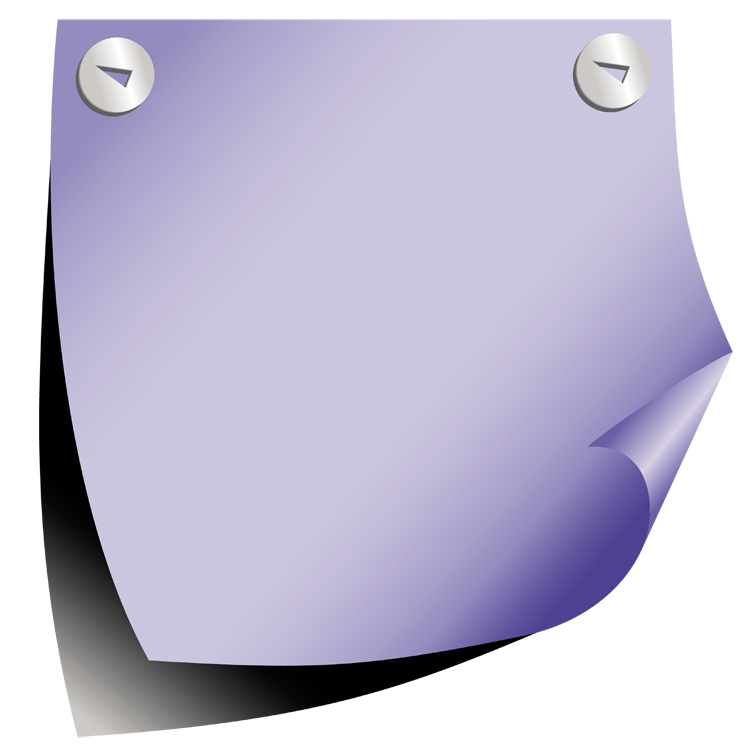 Формирование современной городской среды (96,5 млн руб.)
Общий объем исполнения программ 
4 401,0 млн руб.
Непрограммные расходы
322,7 млн руб.
Профилактика алкоголизма, наркомании, токсикомании и ВИЧ-инфекции (1,0 млн руб.)
Комплексное развитие систем коммунальной и инженерной инфраструктуры (9,5 млн руб.)
Охрана окружающей среды 
(6,9 млн руб.)
Обеспечение безопасности населения (68,8 млн руб.)
15
Расходы по МП «Развитие образования в ЗАТО Северск»
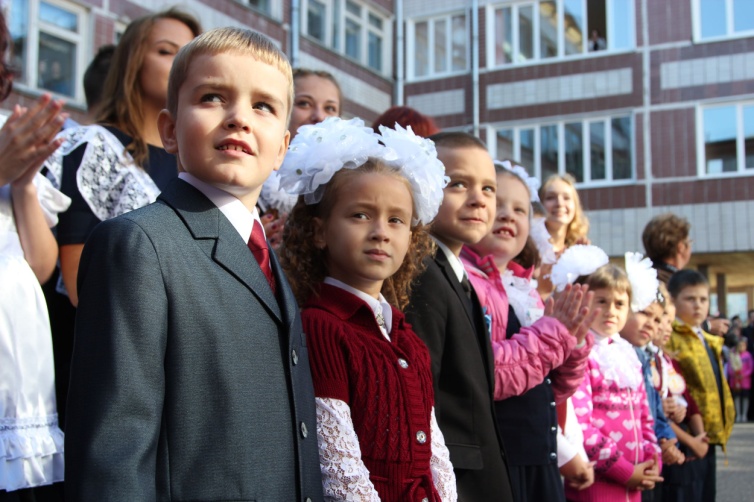 Стоимость обучения 1 ребенка в школе составляет 8,1 тыс.руб. в месяц
Стоимость содержания 1 ребенка в детском саду составляет 14,7 тыс.руб. 
в месяц
МП «Развитие образования в ЗАТО Северск»– 2 286,1 млн руб., из них
16
Расходы на дополнительное образование в 2020 г.
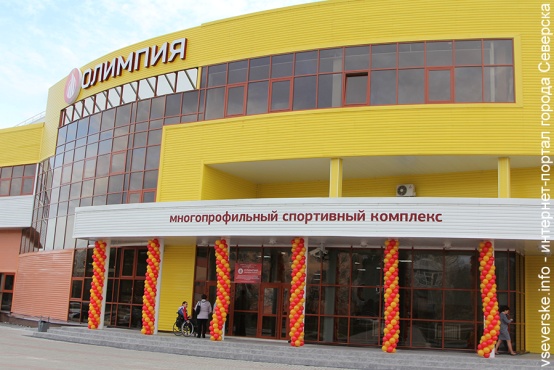 Число учащихся спортивных школ составило 4 145 человек;
 На обучение 1 учащегося из бюджета направлено 83,2 тыс.руб. в год
Число учащихся в учреждениях художественно-эстетической направленности составило 3 018 человек;
На обучение 1 учащегося из бюджета направлено 42,9 тыс.руб. в год
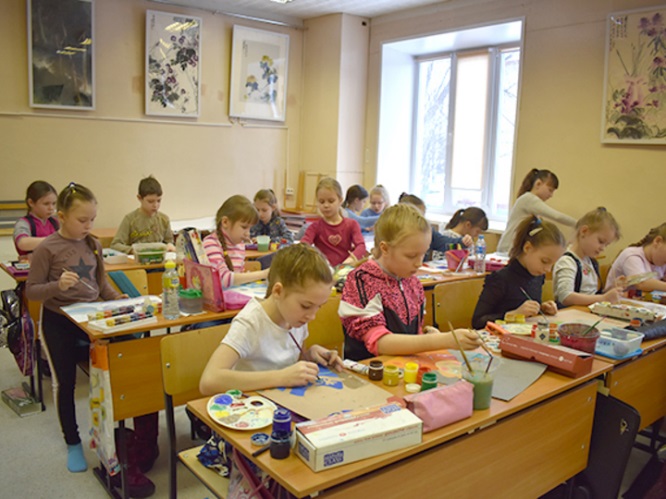 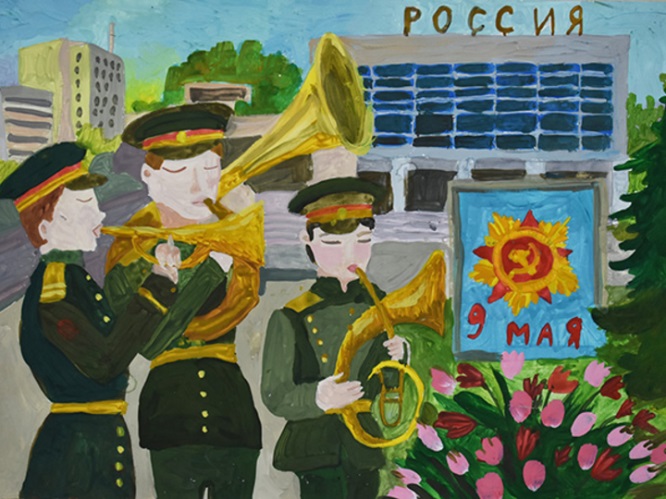 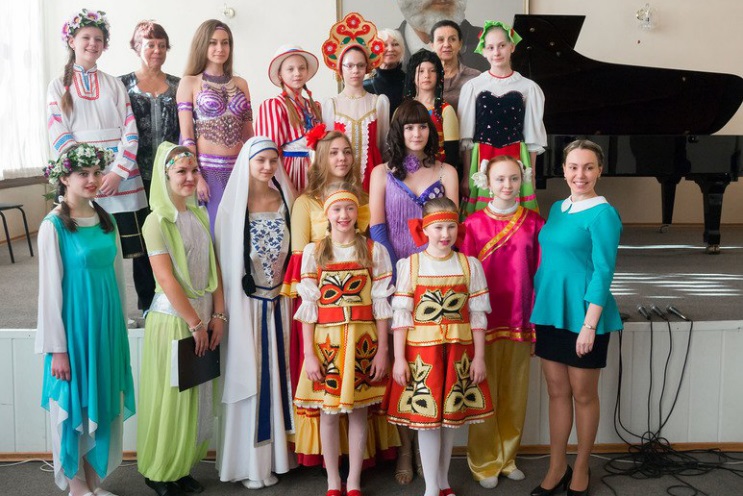 17
Расходы по прочим направлениям социальной сферы в 2020г.
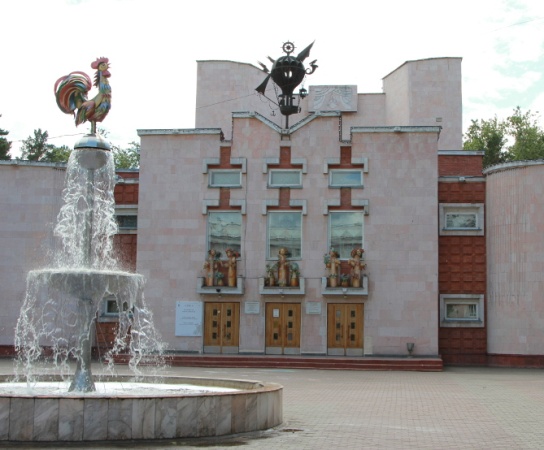 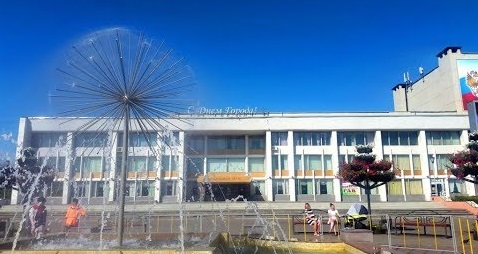 МП «Развитие культуры 
и туризма 
в ЗАТО Северск»– 
535,2 млн руб., 
из них
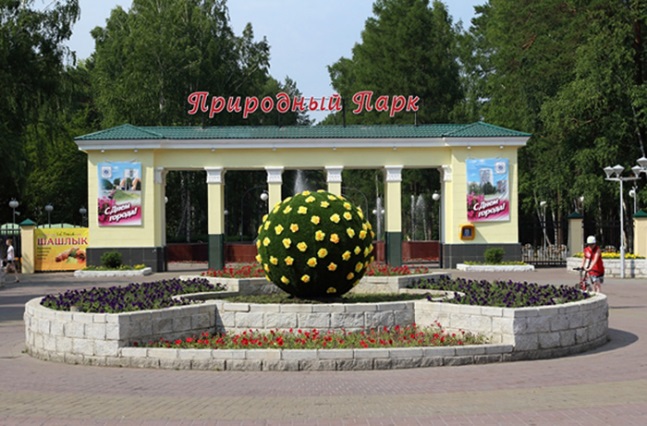 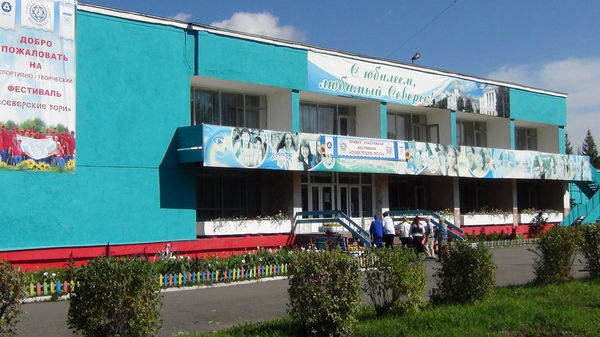 МП «Молодежная политика 
в ЗАТО Северск»– 
82,6 млн руб., 
из них
18
Расходы по прочим направлениям социальной сферы в 2020г.
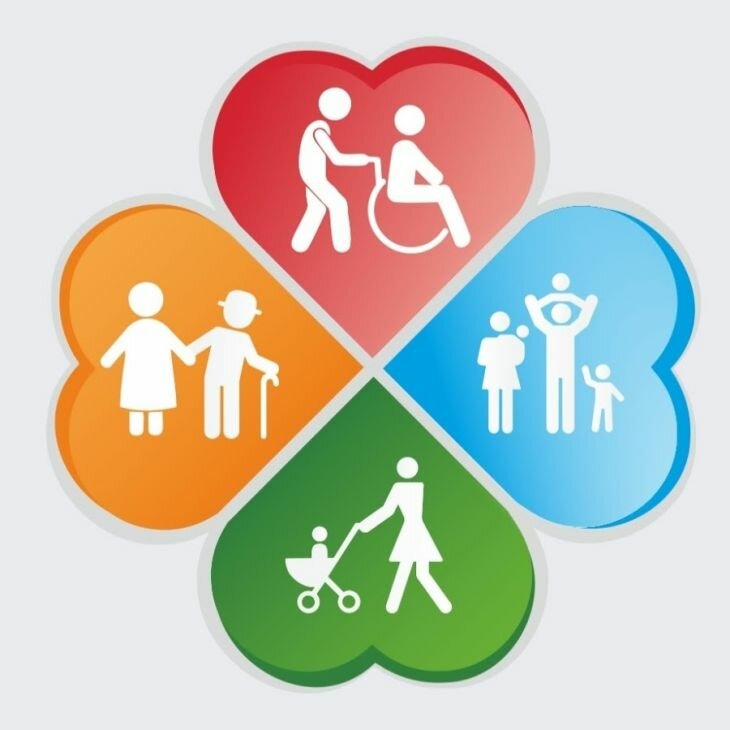 МП «Социальная поддержка населения ЗАТО Северск» – 97,0 млн руб.
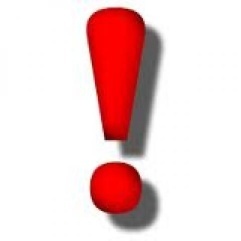 В связи с исполнением обязательств по трехстороннему Соглашению о предоставлении дотации бюджету 
ЗАТО Северск в 2020 году сократилась доля расходов, связанных с осуществлением социальных выплат населению
19
Формирование современной городской среды в 2020 г.
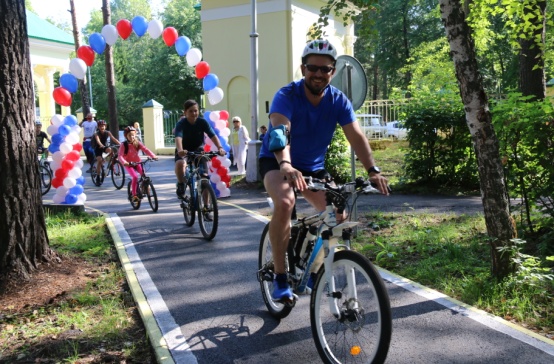 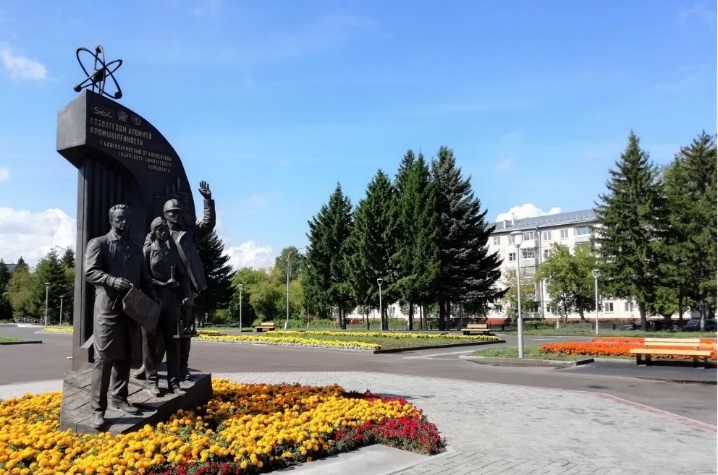 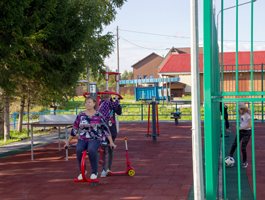 20
Расходы на поддержку предпринимательства в 2020 году
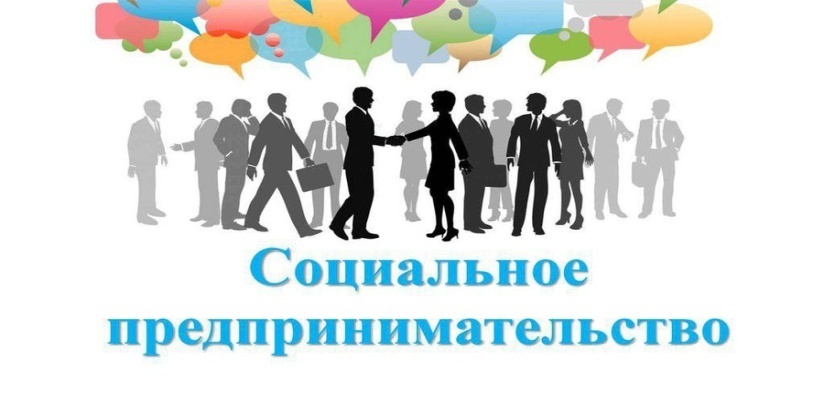 В рамках регионального проекта «Акселерация субъектов…» 
поддержку получили
 13 предпринимателей, занимающихся социально-значимыми видами деятельности
По результатам проведенных конкурсов 
в бизнес-инкубаторе размещено 15 резидентов;
 Выдан 32 микрозайма;
 Субъектами малого и среднего предпринимательства, 
получившими финансовую поддержку из бюджета, 
создано 76 рабочих места.
21
ПАРАМЕТРЫ  БЮДЖЕТА ЗАТО СЕВЕРСК В 2020 ГОДУ
Факт, 
2020 г.,
млн.руб.
Уточненный 
план 2020 г.,
млн.руб.
% 
исполнения
ДОХОДЫ
ДОХОДЫ
ДОХОДЫ
99,8%
4 689,5
4 679,7
РАСХОДЫ
РАСХОДЫ
РАСХОДЫ
4 800,9
98,4%
4 723,7
ДЕФИЦИТ
ДЕФИЦИТ
ДЕФИЦИТ
- 111,4
39,5%
- 44,0
22
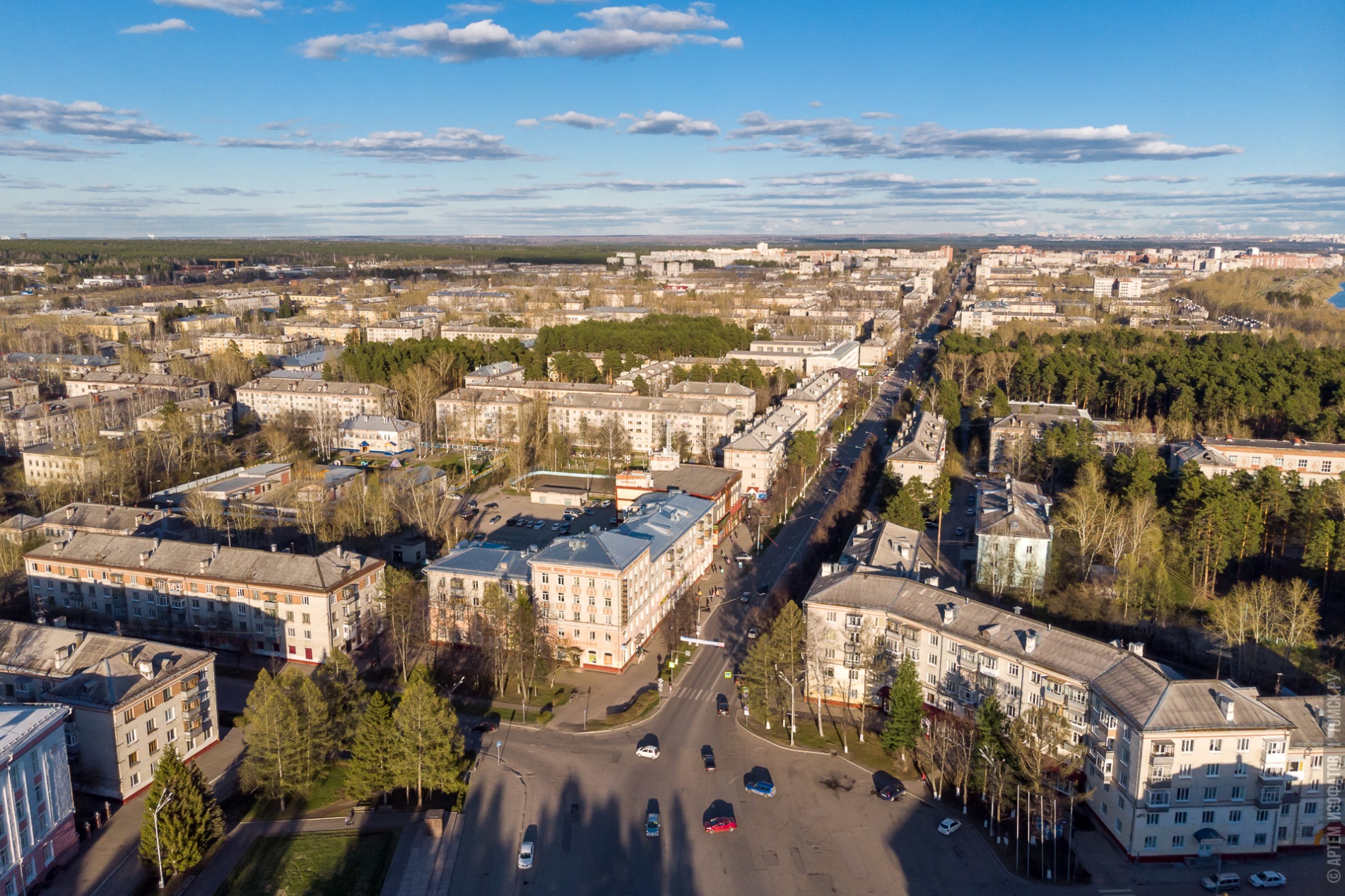 СПАСИБО ЗА ВНИМАНИЕ!